GROWER
The characteristics of life.

HANDOUT NUMBER 2
Growth
Increases in size over time.
Reproduce- makes more individuals from itself, helps the species survive.
Organized- living things have organized cells and structures that help them perform functions to stay alive.
Water- living things need water to keep functioning.
Energy- all living things are able to take in food and use if for their daily fuel.  Plants make their own food for energy, everything else “eats” to get energy.
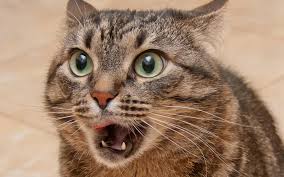 Response- living things “respond” to stimuli (noise, heat, light)